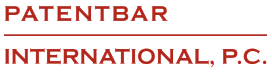 ОПТИМИЗАЦИя ДЕЛОПРОИЗВОДСТВА ЗАЯВОК НА ПАТЕНТЫ И ТОВАРНЫЕ ЗНАКИ В СШАПРАКТИЧЕСКИЕ РЕКОМЕНДАЦИИ ДЛЯ ЗАРУБЕЖНЫХ ЗАЯВИТЕЛЕЙ
Екатерина Сталбо
info@patentbar.com  			                                                        www.patentbar.com
ТОВАРНЫЕ  ЗНАКИ
Заявитель
Перечень товаров и услуг
Сроки
Подтверждение использования
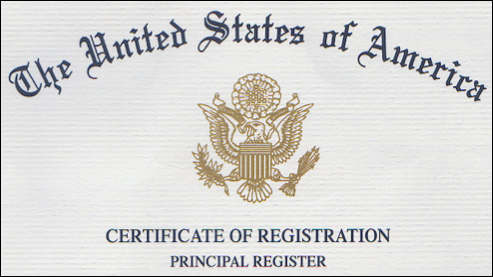 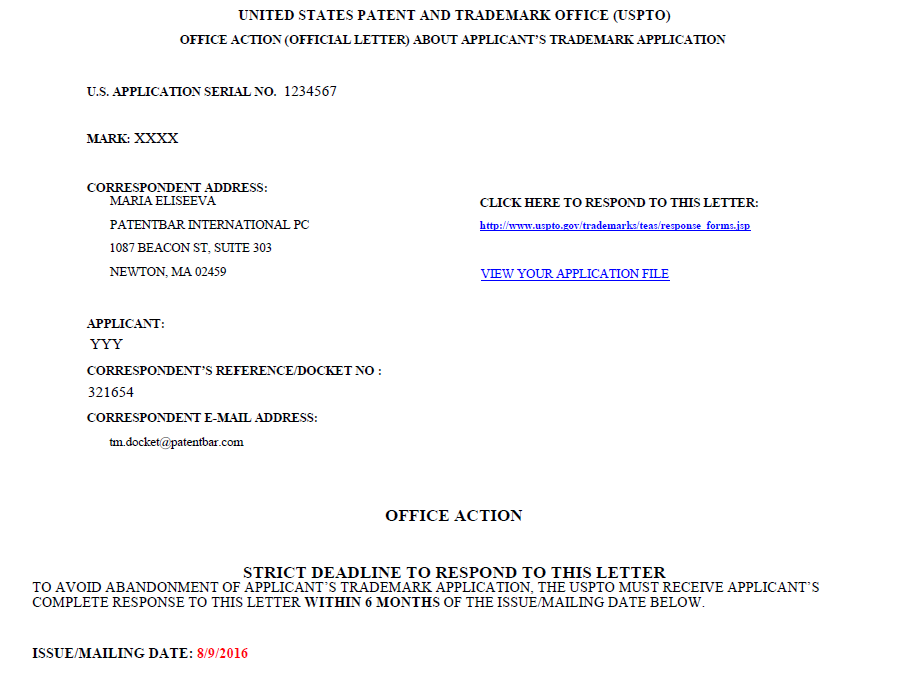 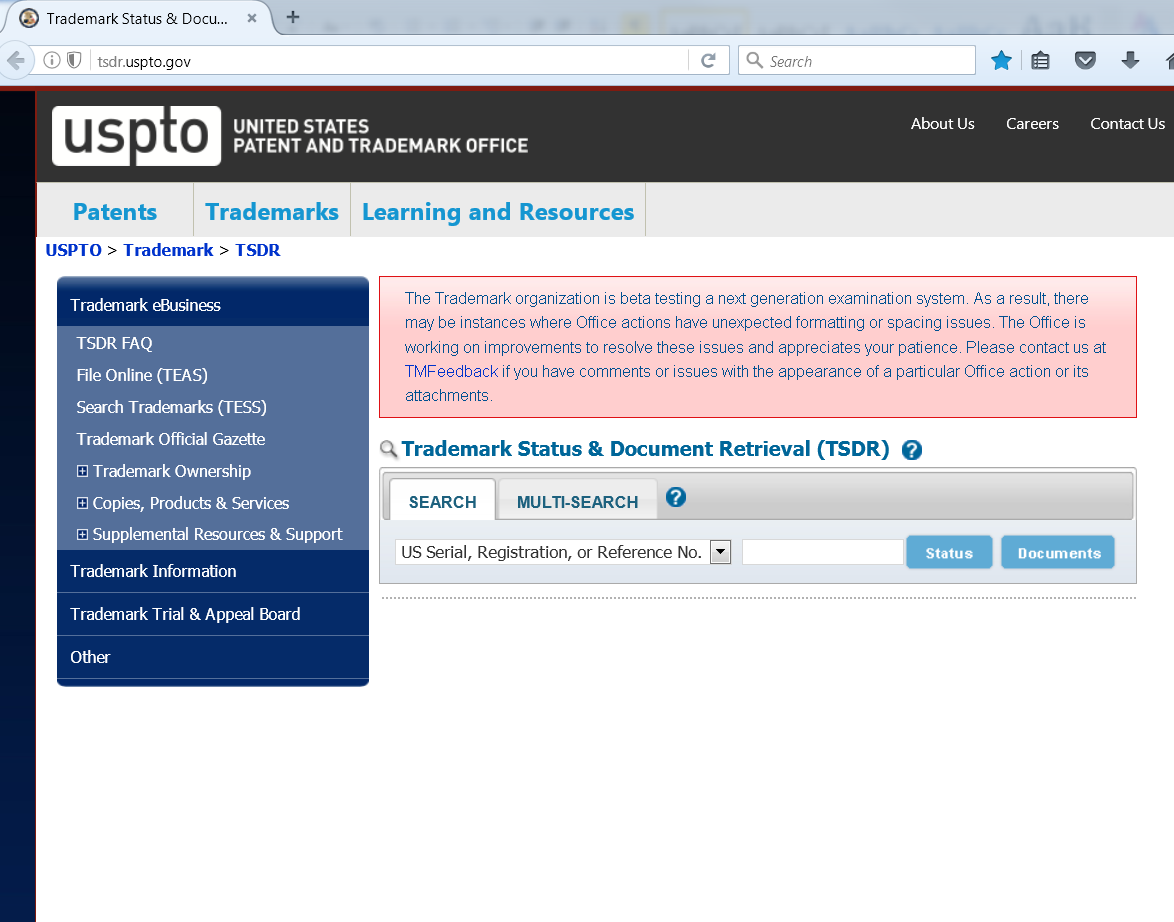 ТОВАРНЫЕ  ЗНАКИ (продолжение)
Заявитель
Перечень товаров и услуг
Сроки
Подтверждение использования
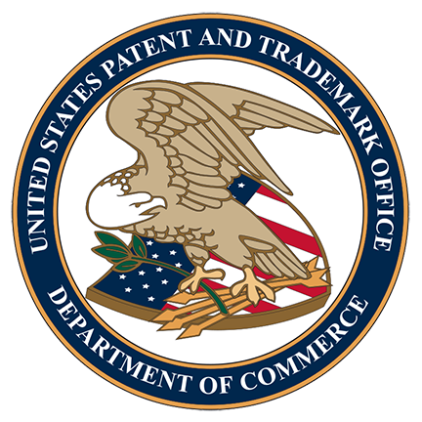 ПАТЕНТЫ
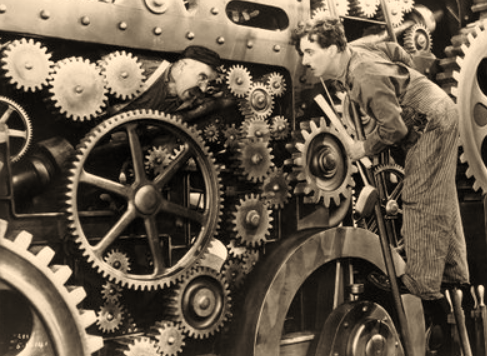 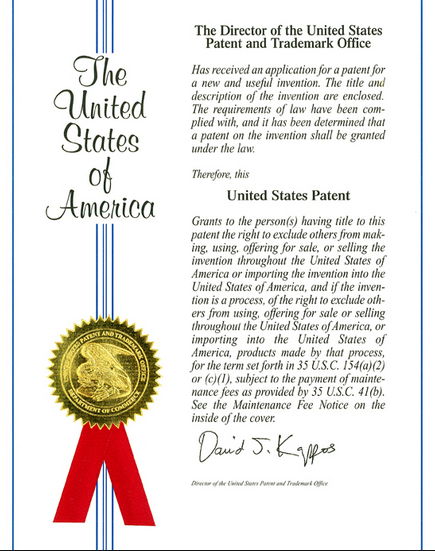 Патенты – подготовка  заявки
Заблаговременная подготовка заявочных материалов
Чертежи к заявкам на промышленные образцы
Перевод заявки на английский язык
Подача полного пакета сопровождающих документов вместе с заявкой
Патенты – подготовка  заявки
Information Disclosure Statement (IDS)
Подготовка формулы изобретения
Патенты – делопроизводство
Программа PPH
Ходатайство об ускорении делопроизводства
Запрос по нарушению единства изобретения
Соблюдение сроков
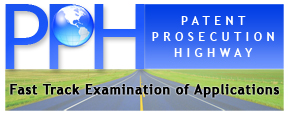 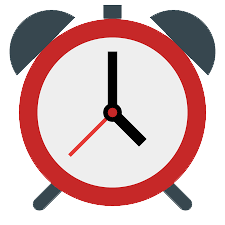 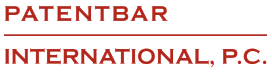 info@patentbar.com  			                                                        www.patentbar.com